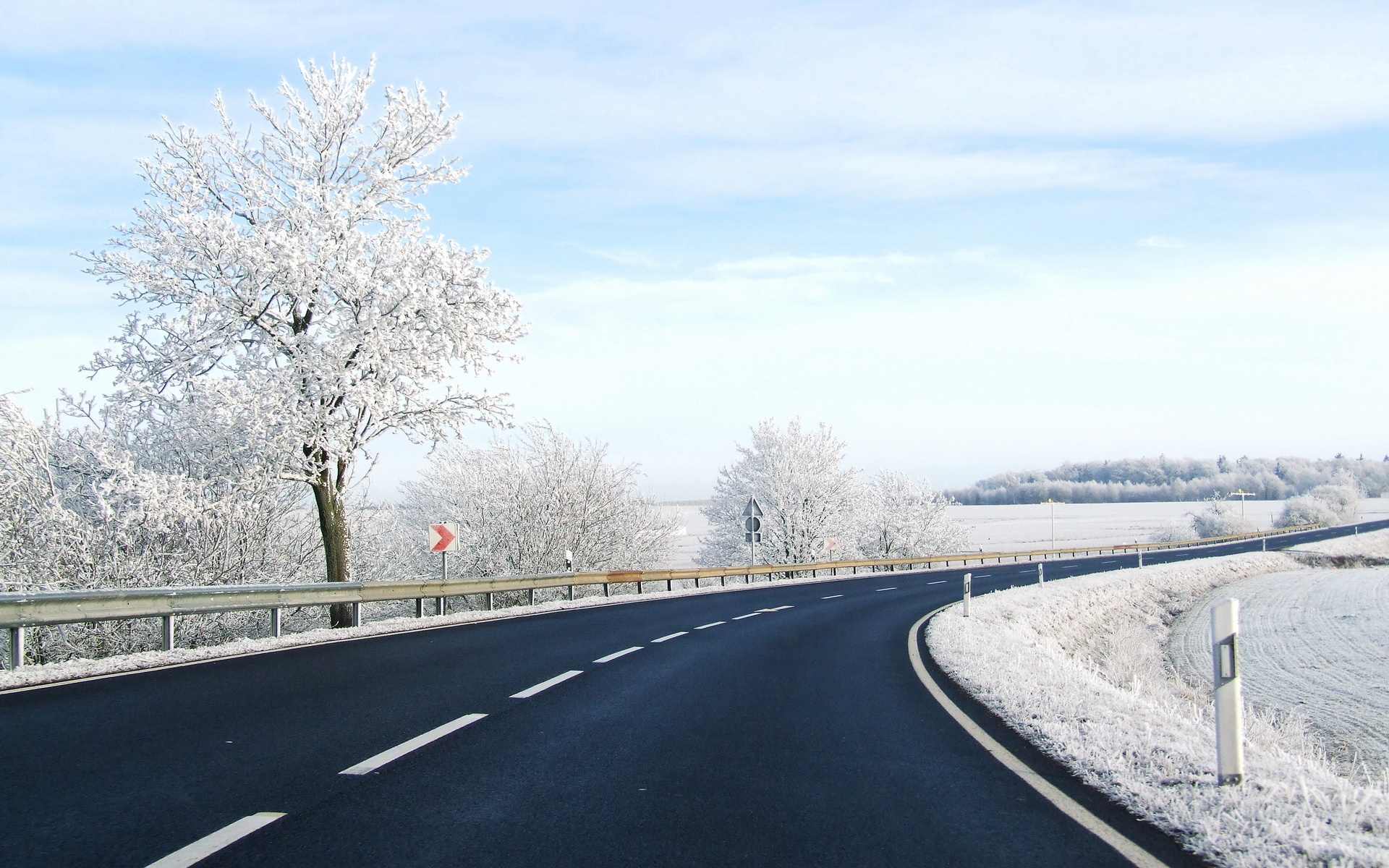 Опытно-экспериментальные работы по оценке эффективности применения нового противогололёдного материала «АнтиАйс» на объектах ГК «АВТОДОР»
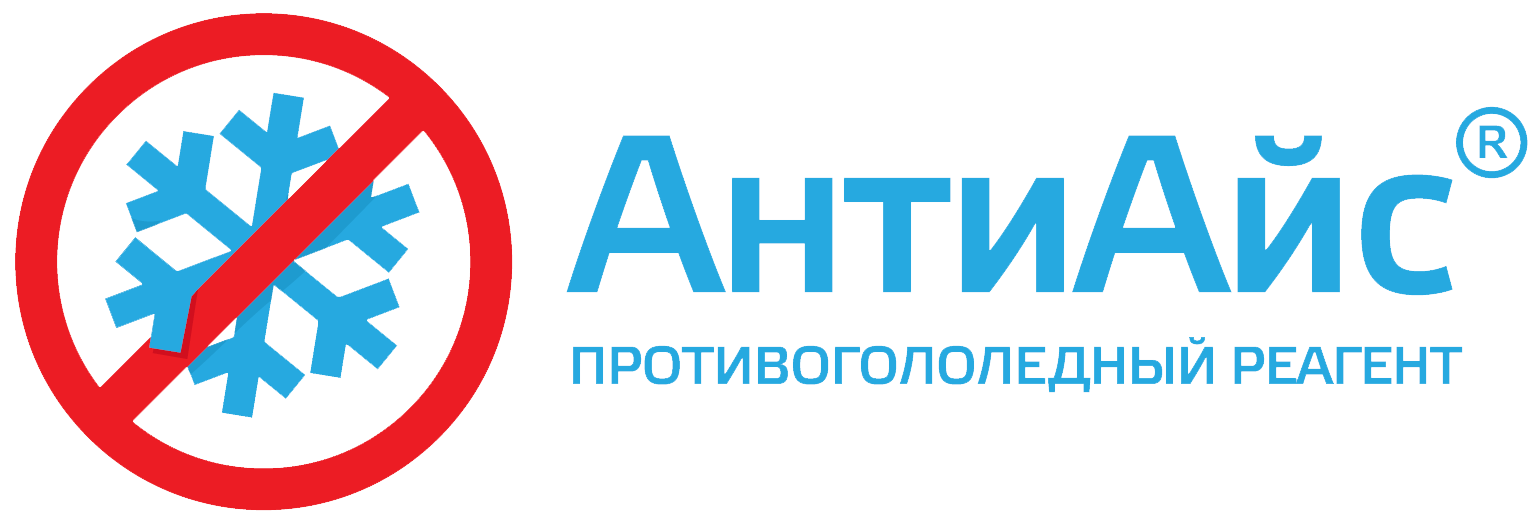 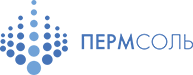 ИННОВАЦИОННЫЙ ПГМ НА ОСНОВЕ CaCl2+NaCl «АнтиАйс»
Компания «ПЕРМСОЛЬ» представляет инновационный противогололёдный материал «АнтиАйс» для применения на автомобильных дорогах общего пользования в зимний период.
РЕАГЕНТЫ ДЕЙСТВУЮТ
 ПО ПРИНЦИПУ «ТЕПЛОВОГО СВЕРЛА»

Гранула моментально вступает в реакцию и начинает впитывать влагу из воздуха, отдавая тепло, за счет чего происходит оттаивание льда.
+ Меньший расход материала (≈50 г/м2)
+ Действует до минус 20-25оС
+ Скорость реакции 15-40 минут, пролонгированное действие 
+ Отличается высокой активностью, благодаря своему составу: реагент действует с удвоенной мощностью, как только попадает на лёд 
+ Работает даже при сложных погодных условиях (ветер, снегопад)     
+ Точно подобранные пропорции и минимальные нормы расхода позволяют избегать негативного воздействия на окружающую среду 
+ Снижает затраты на логистику
+ Обеспечивает чистоту на дорогах
+ Не засоряет ливневые стоки 
+ Идеальное соотношение цены и качества
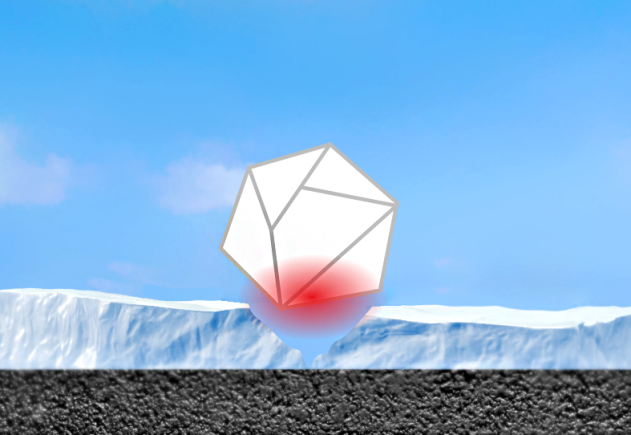 влага
влага
тепло
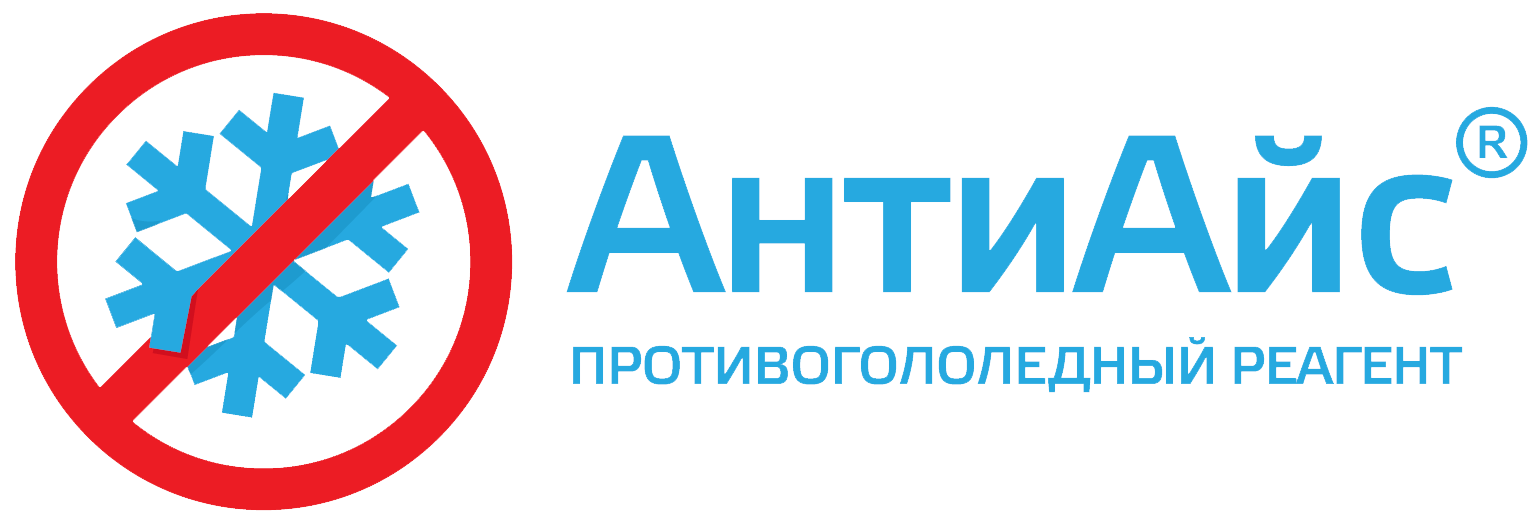 лёд
Опытно-экспериментальные работы на базе «МТТС» на автодороге М-11
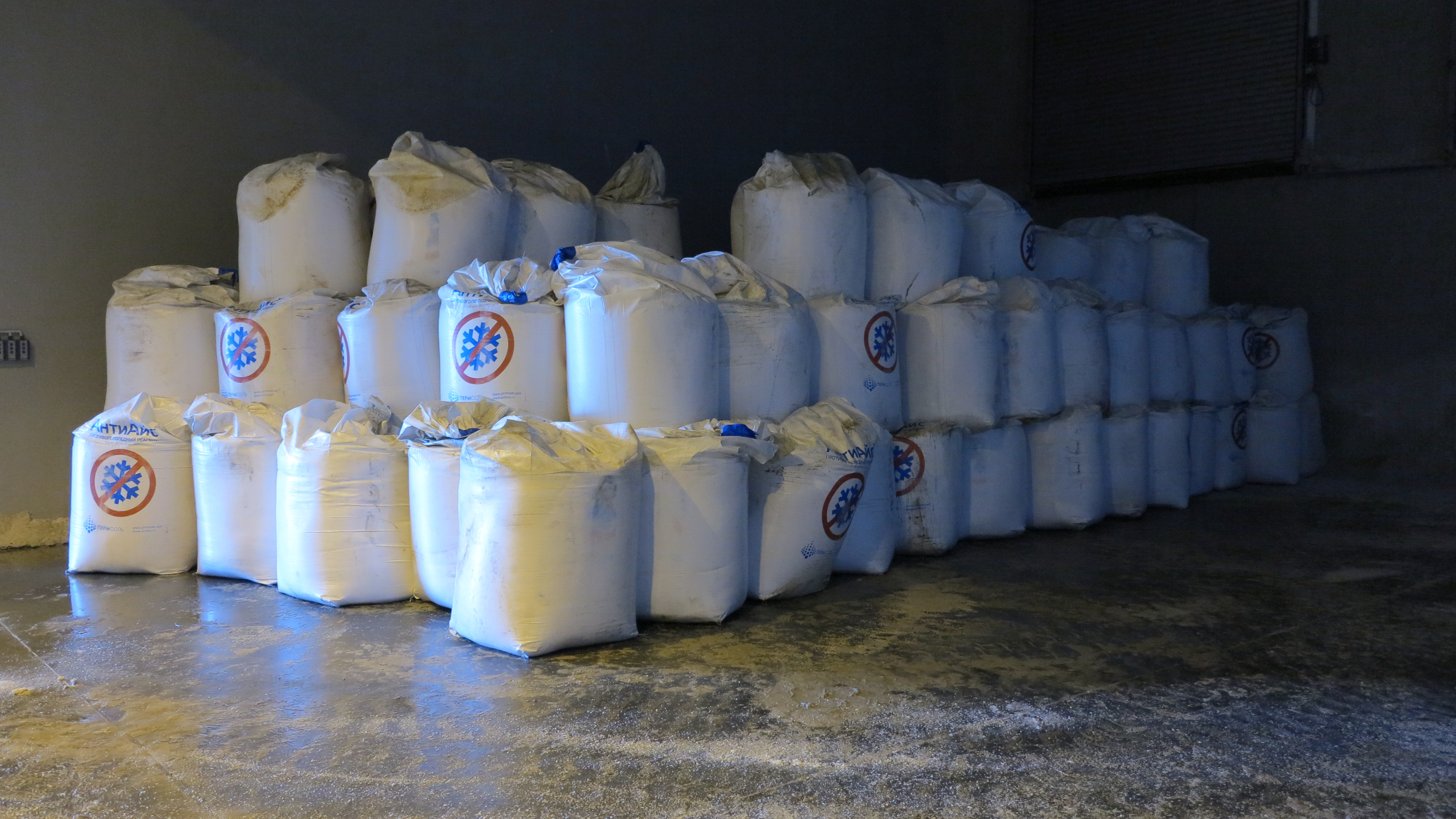 Склад ПГМ «МТТС», филиал Шереметьево
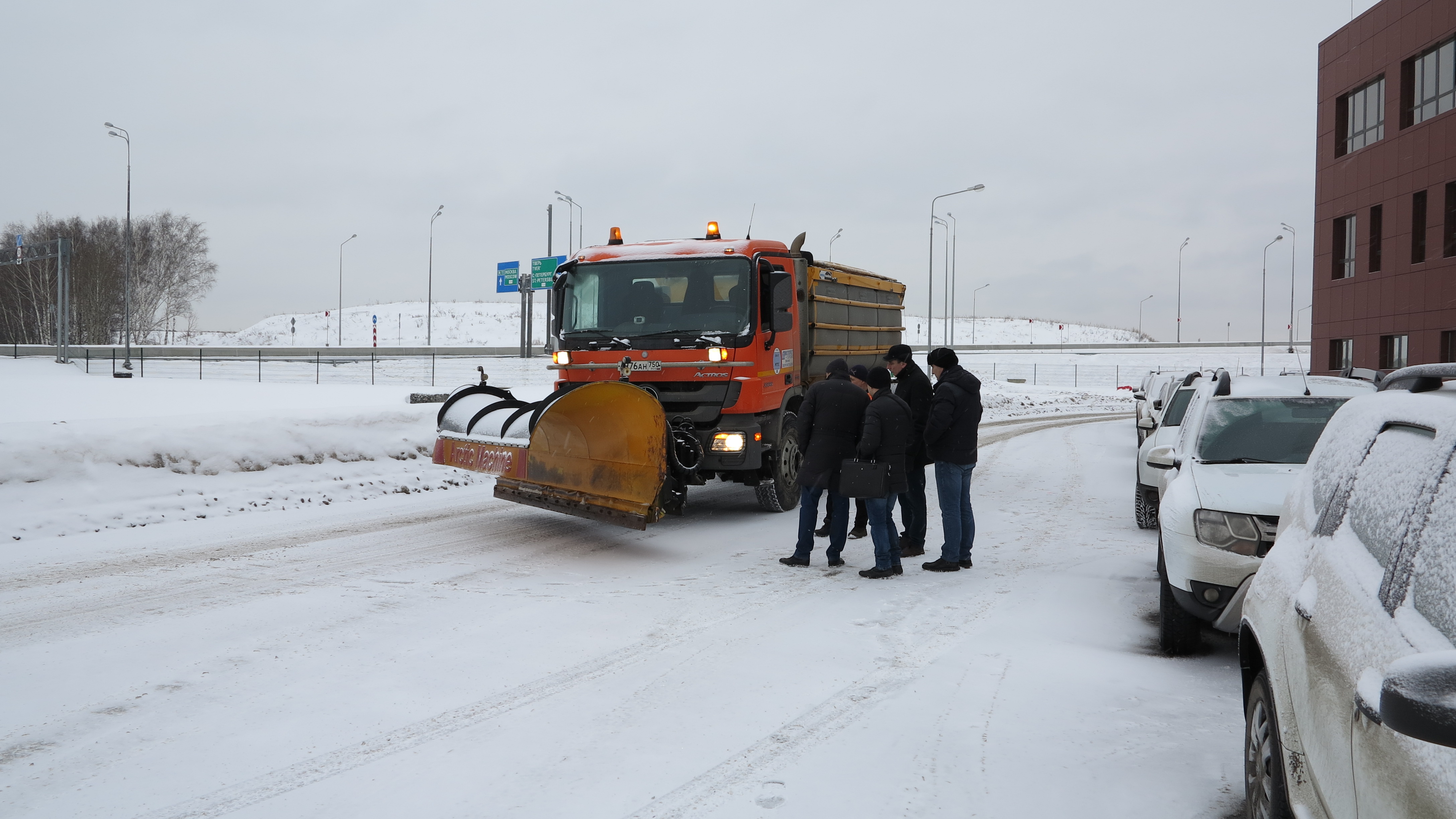 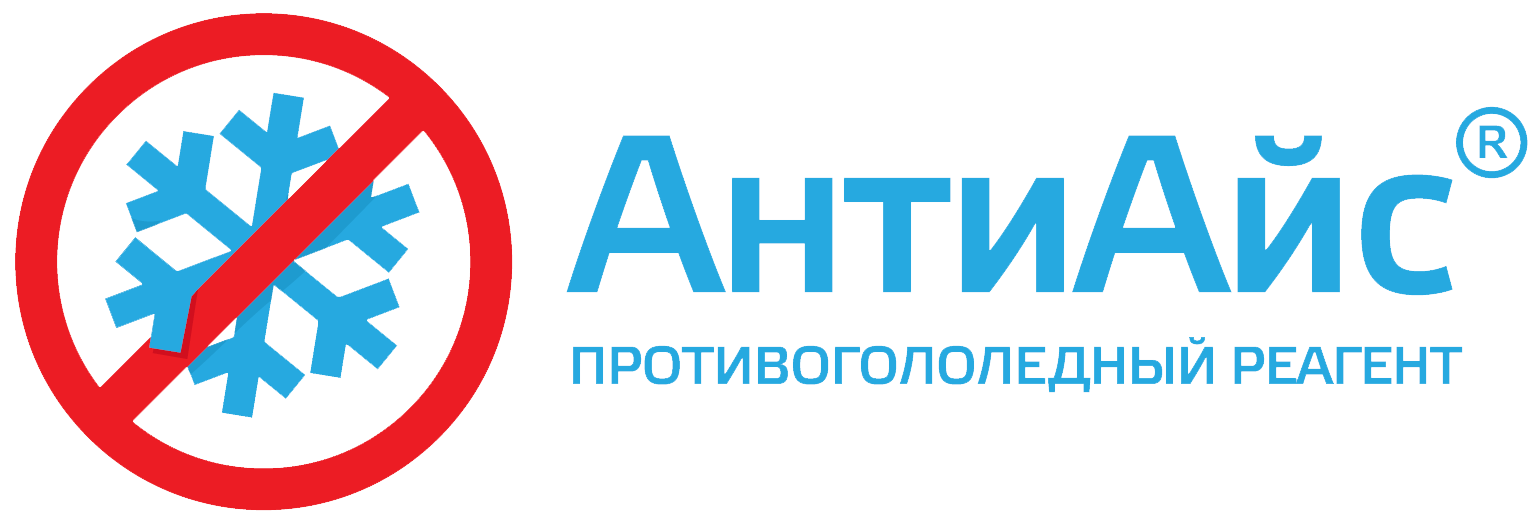 Машина Arctic Machine, загруженная ПГР «АнтиАйс»
Опытно-экспериментальные работы на базе «МТТС» на автодороге М-11
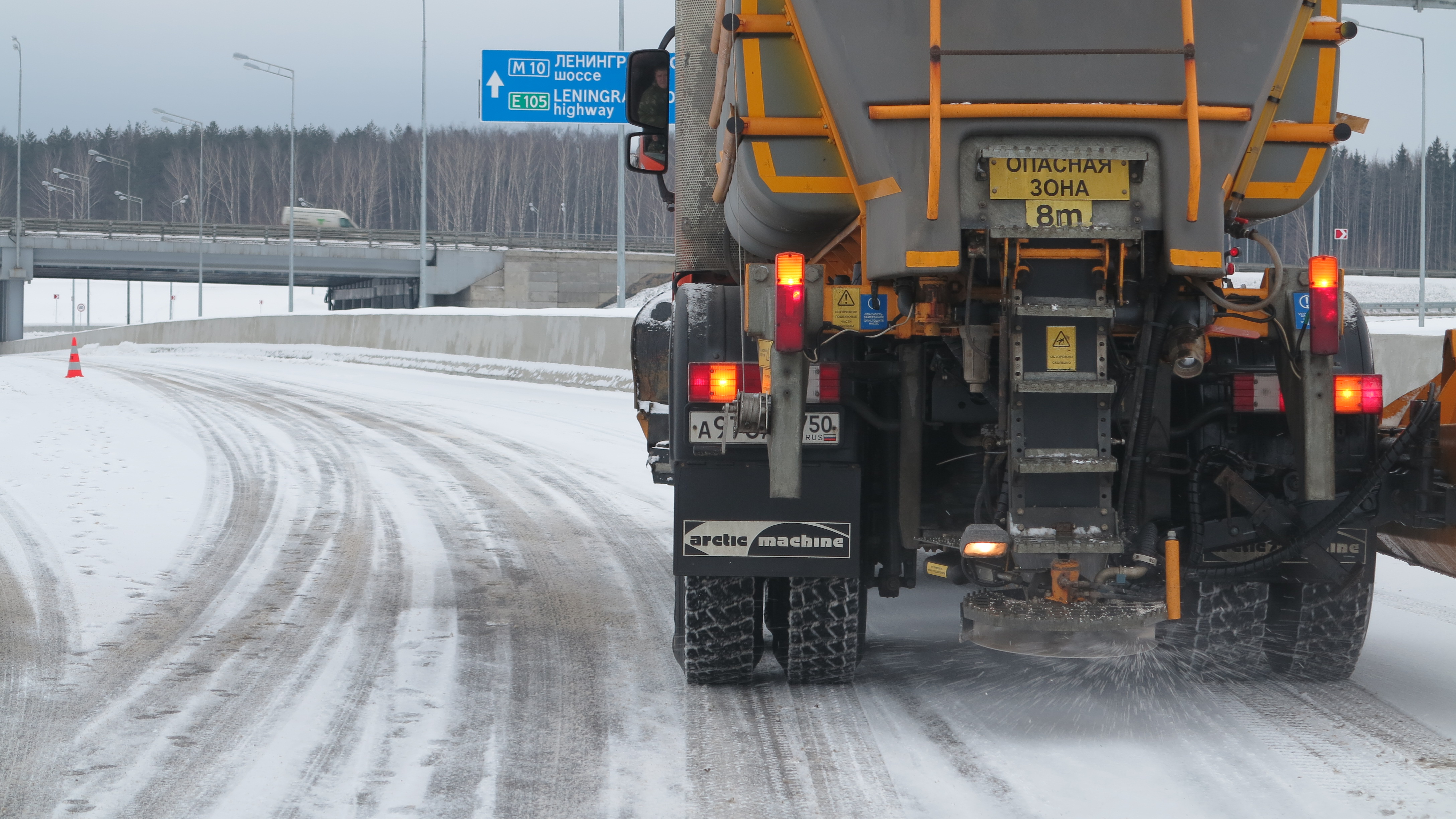 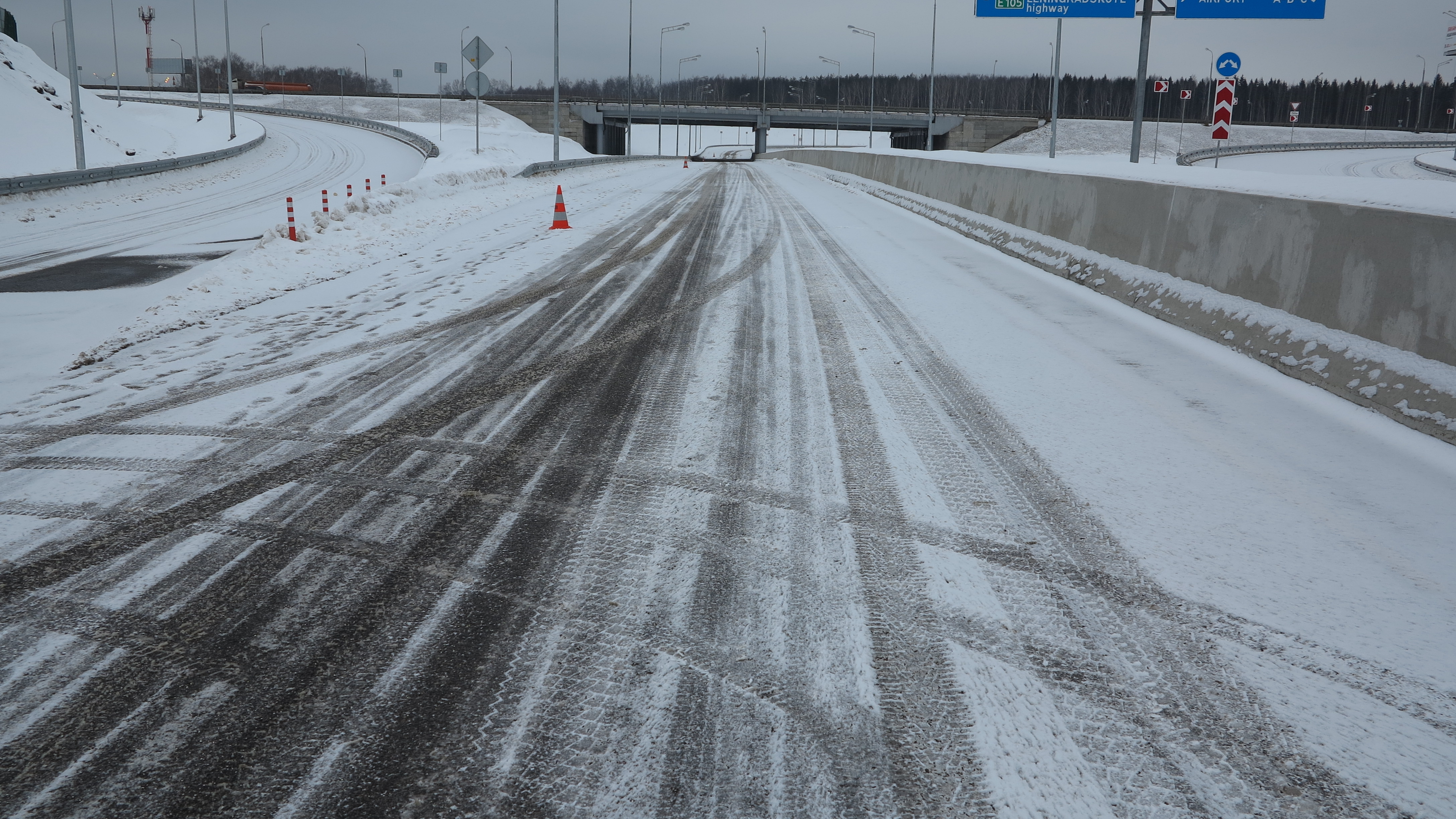 Распределение с нормой 10 г/м2
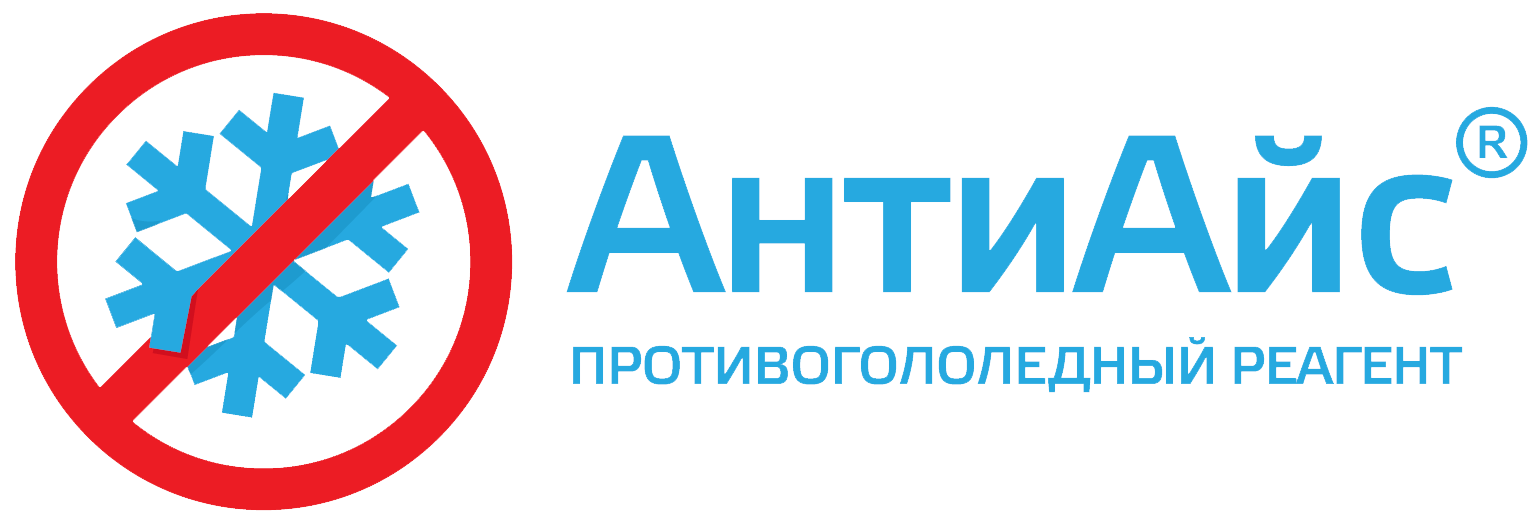 Опытно-экспериментальные работы на базе «МТТС» на автодороге М-11
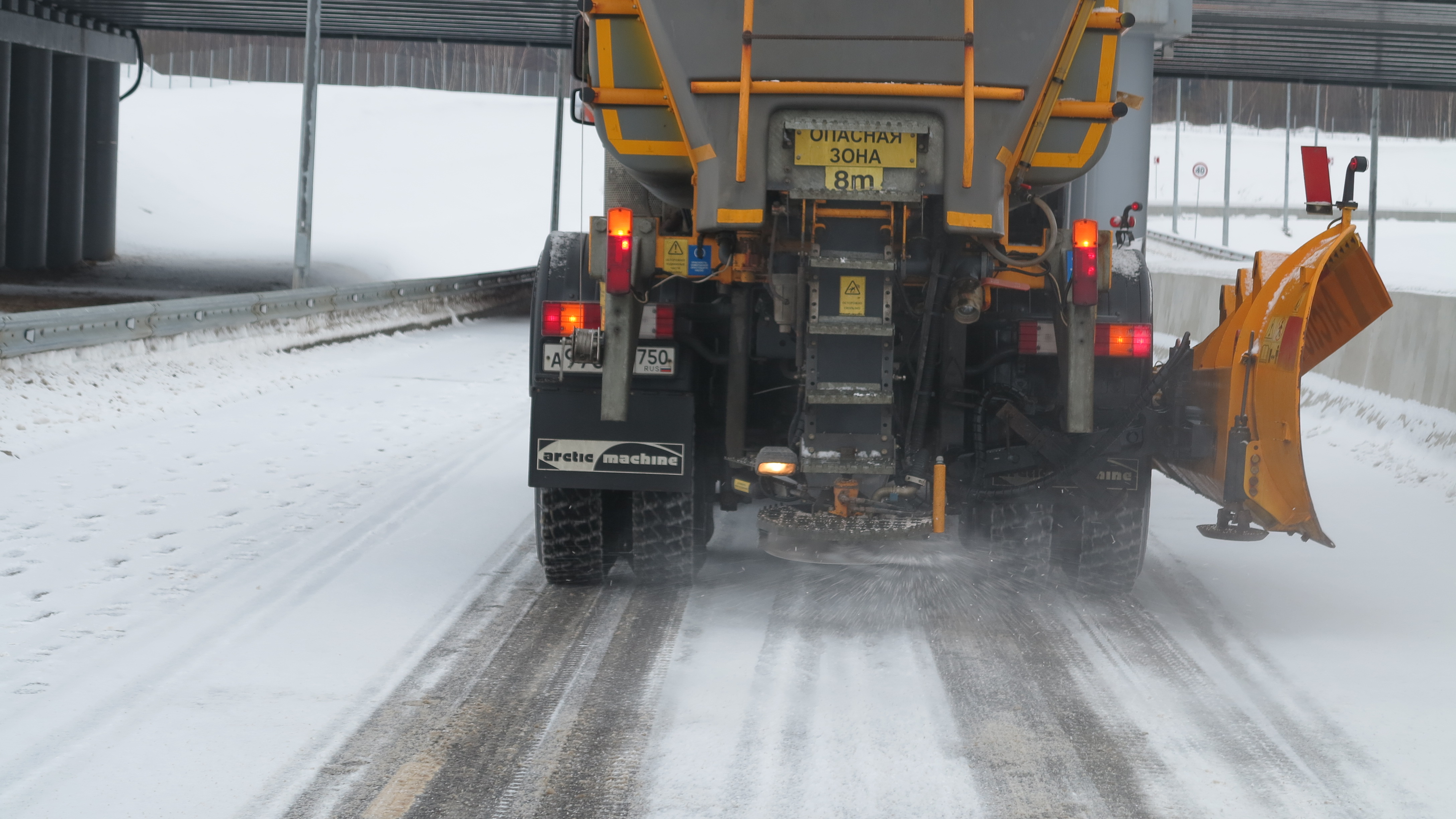 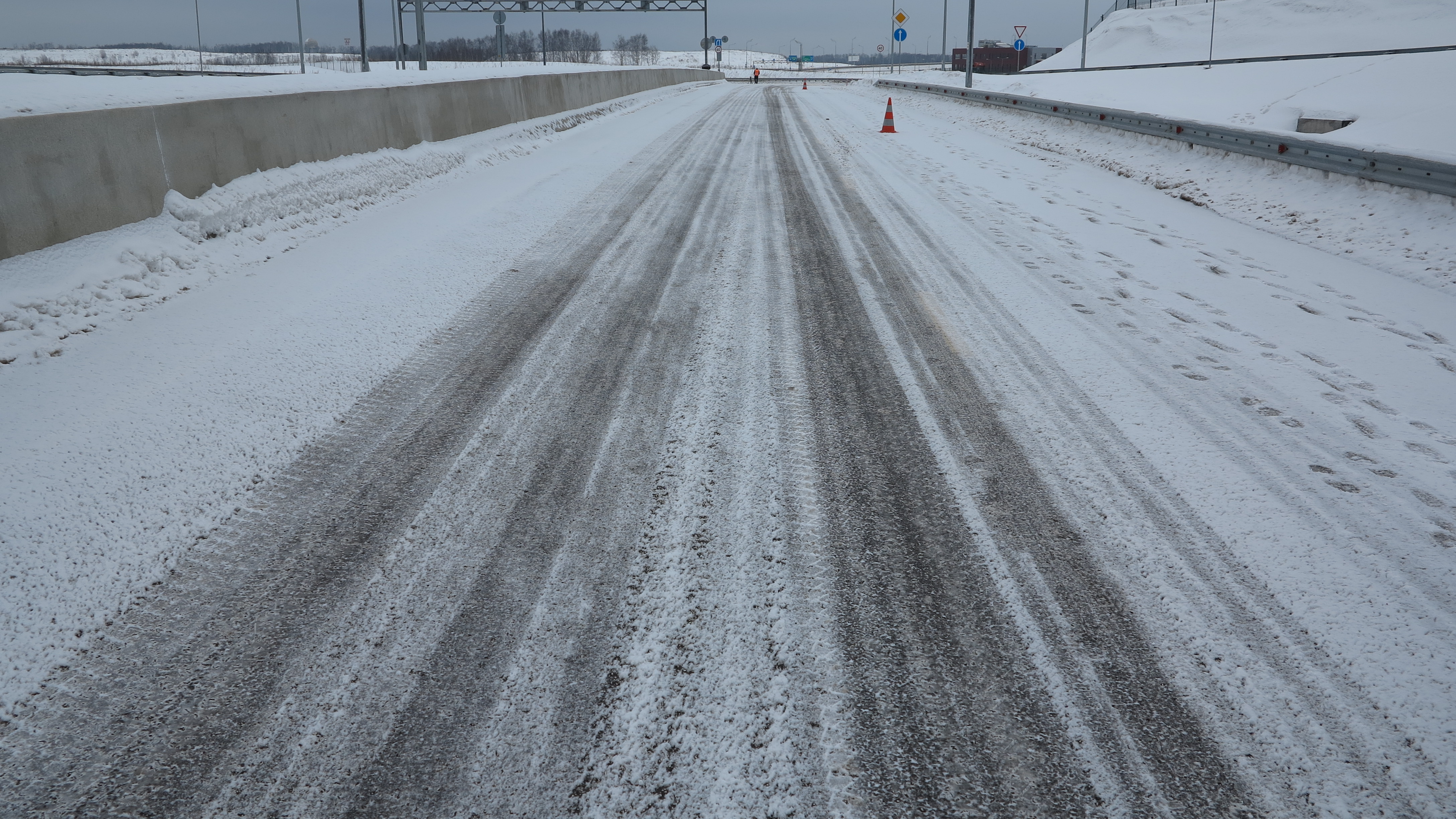 Распределение с нормой 20 г/м2
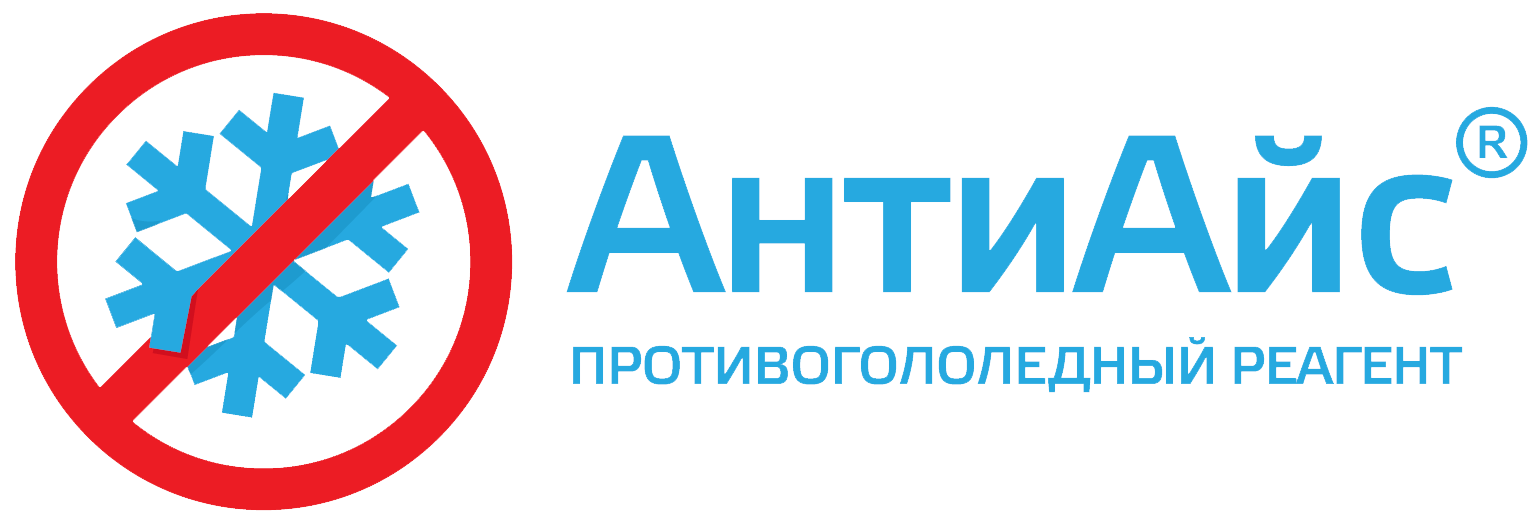 Опытно-экспериментальные работы на базе «МТТС» на автодороге М-11
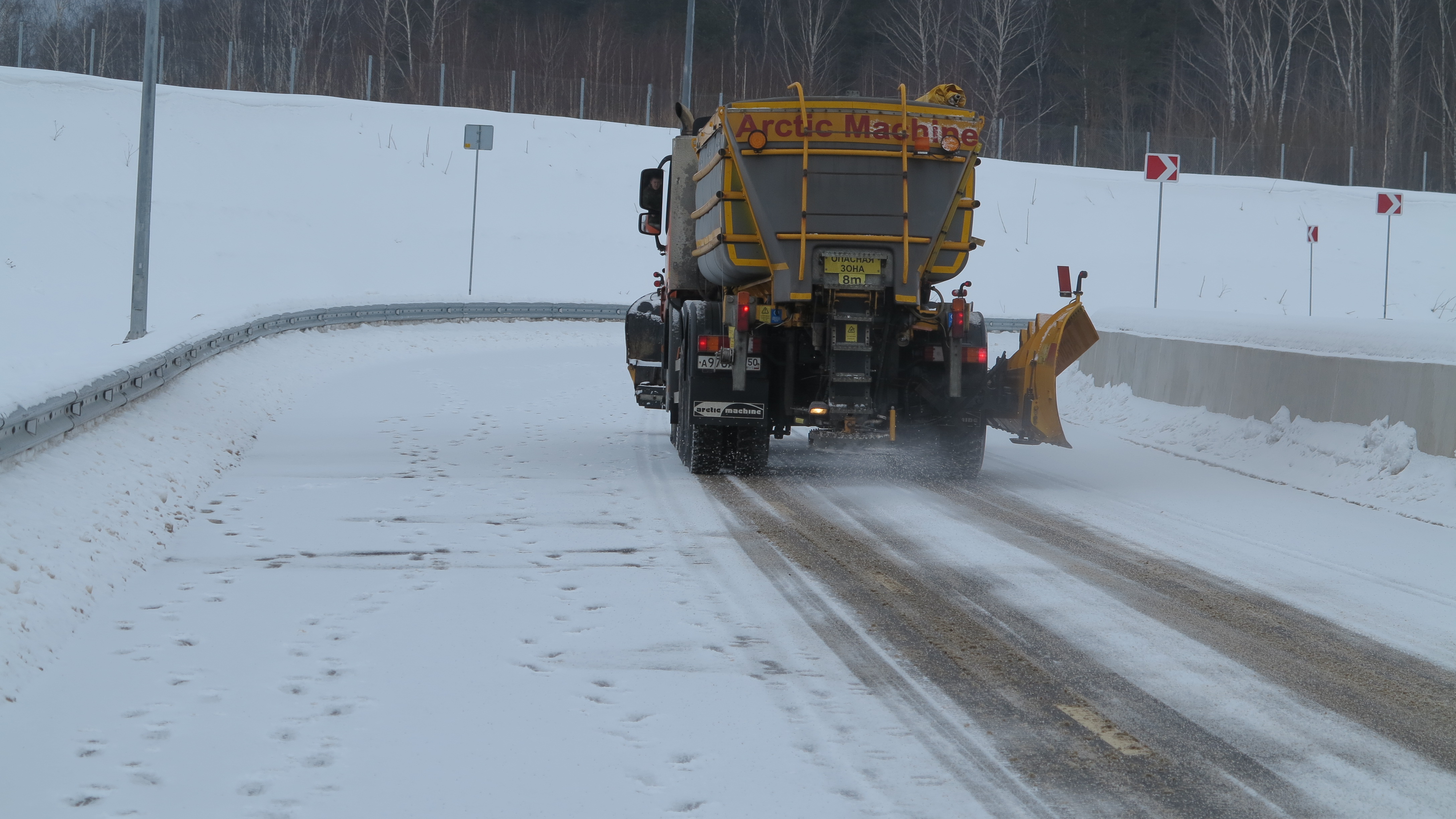 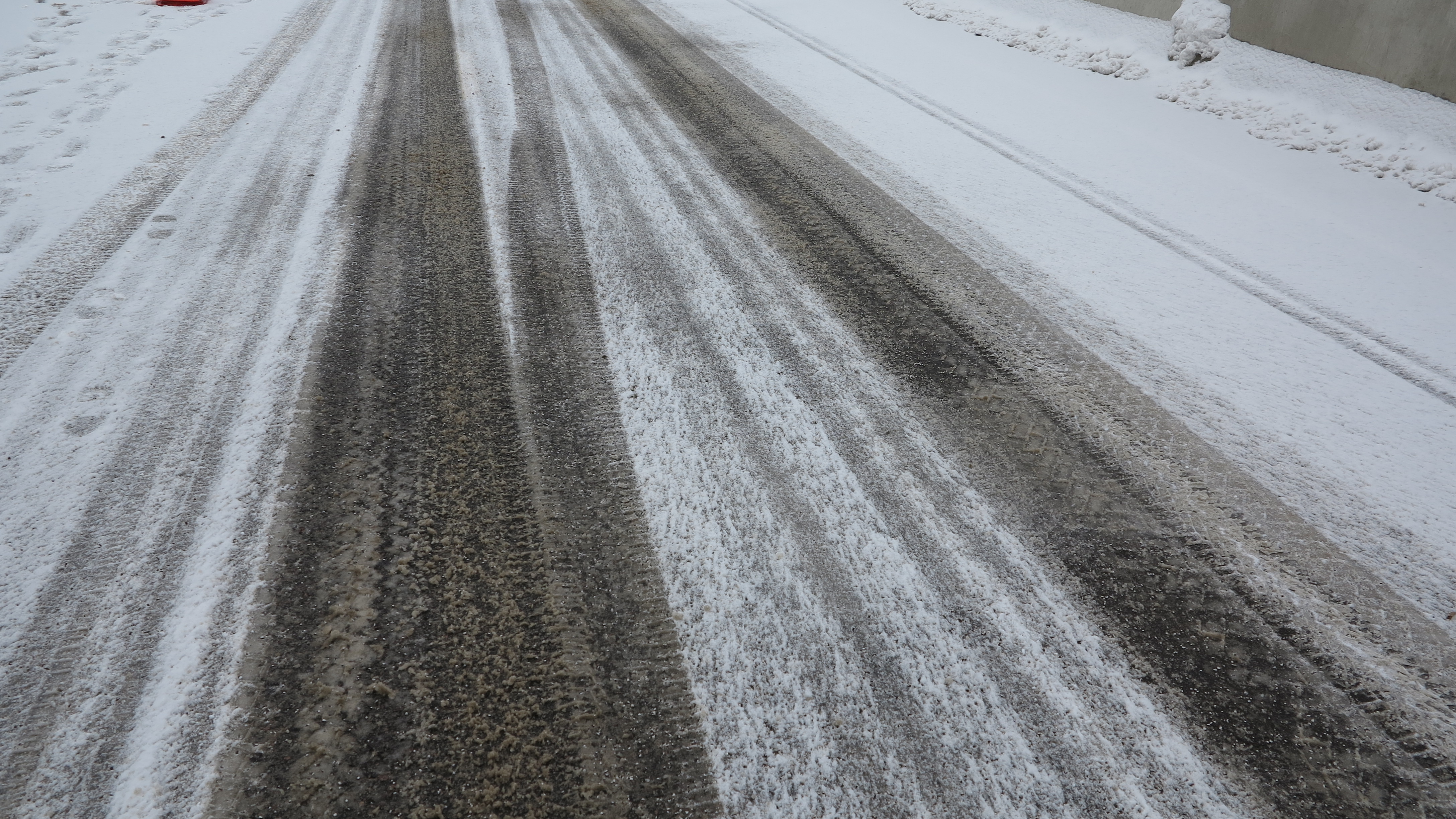 Распределение с нормой 30 г/м2
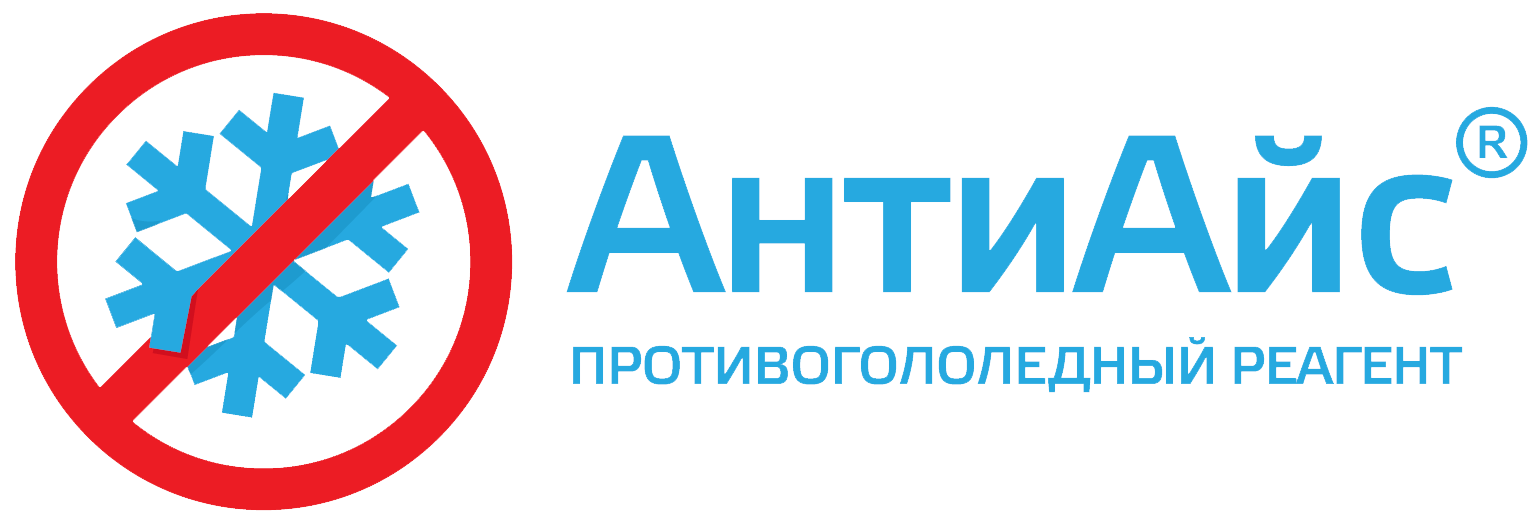 Опытно-экспериментальные работы на базе «МТТС» на автодороге М-11
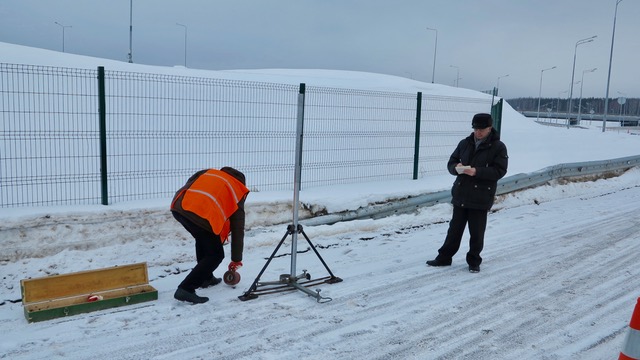 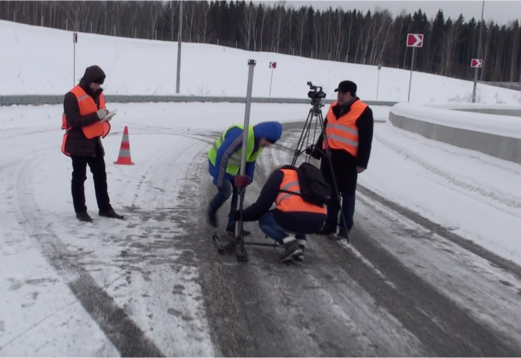 Измерение коэффициента сцепления с помощью прибора ППК-МАДИ
до распределения «АнтиАйс»
после проведения обработки ПГР
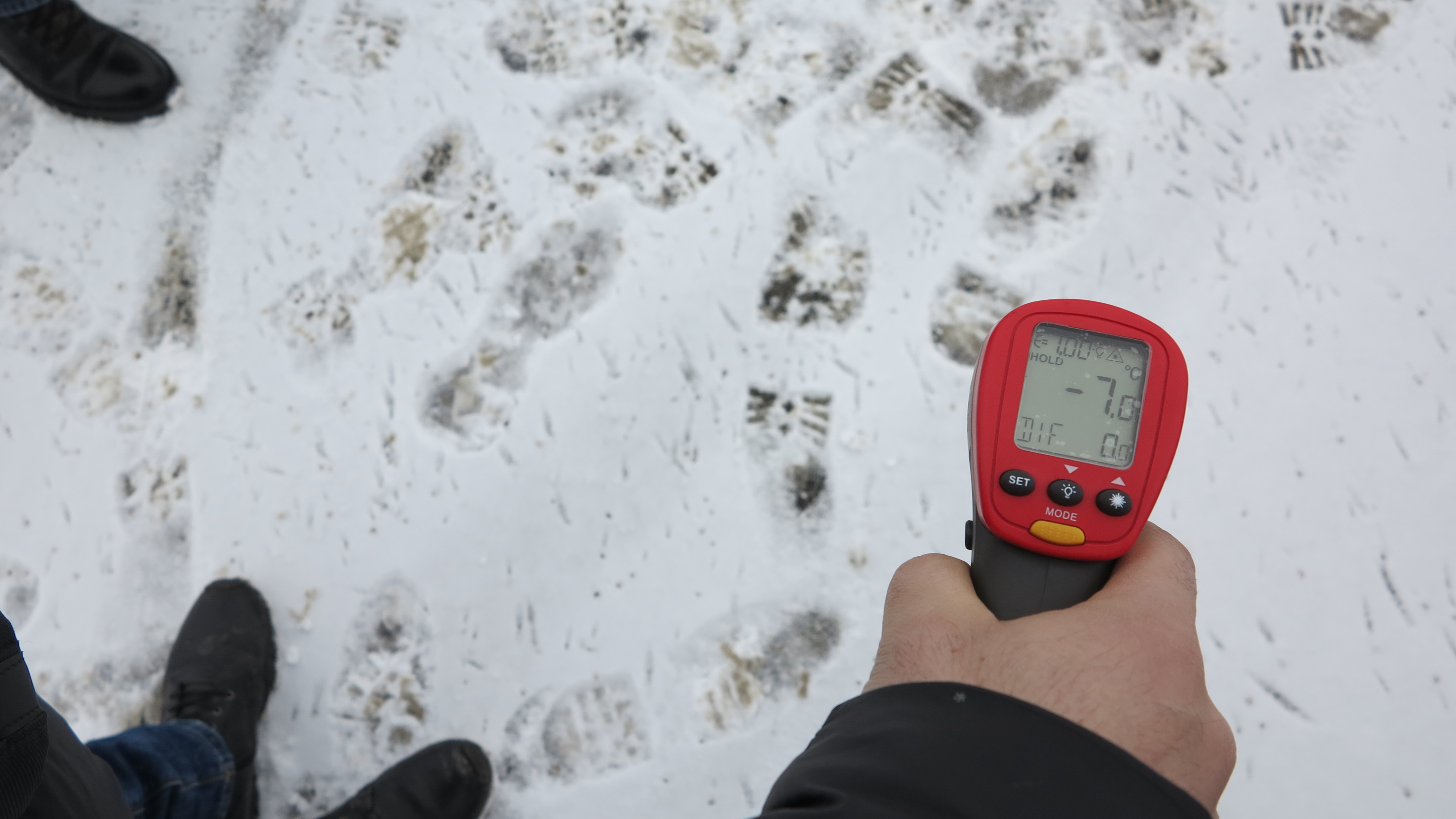 Измерение температуры покрытия
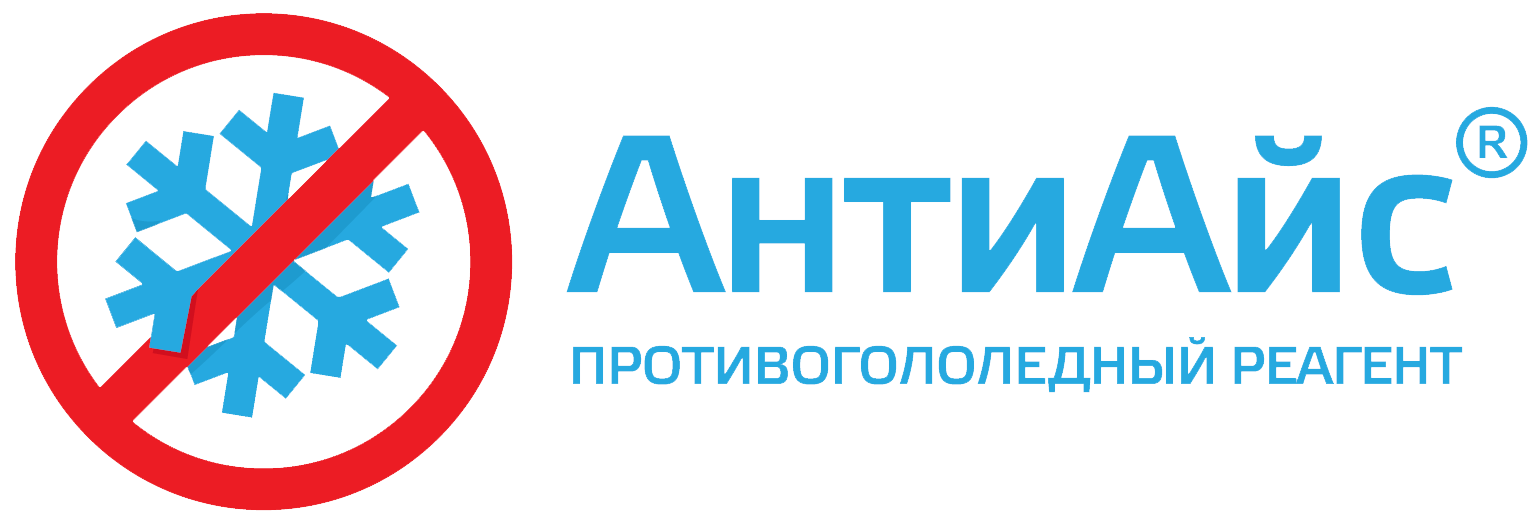 Опытно-экспериментальные работы на базе «МТТС» на автодороге М-11
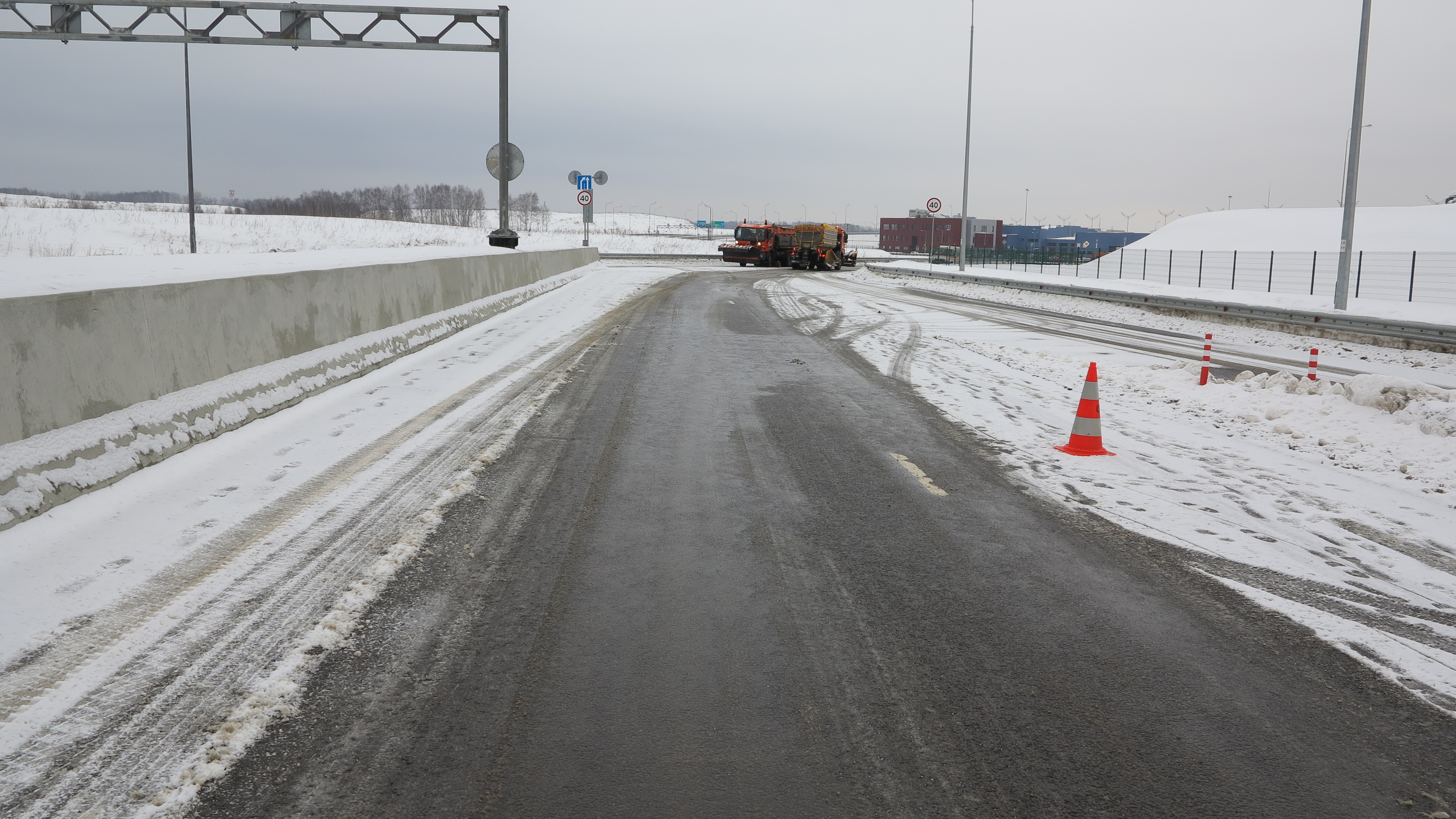 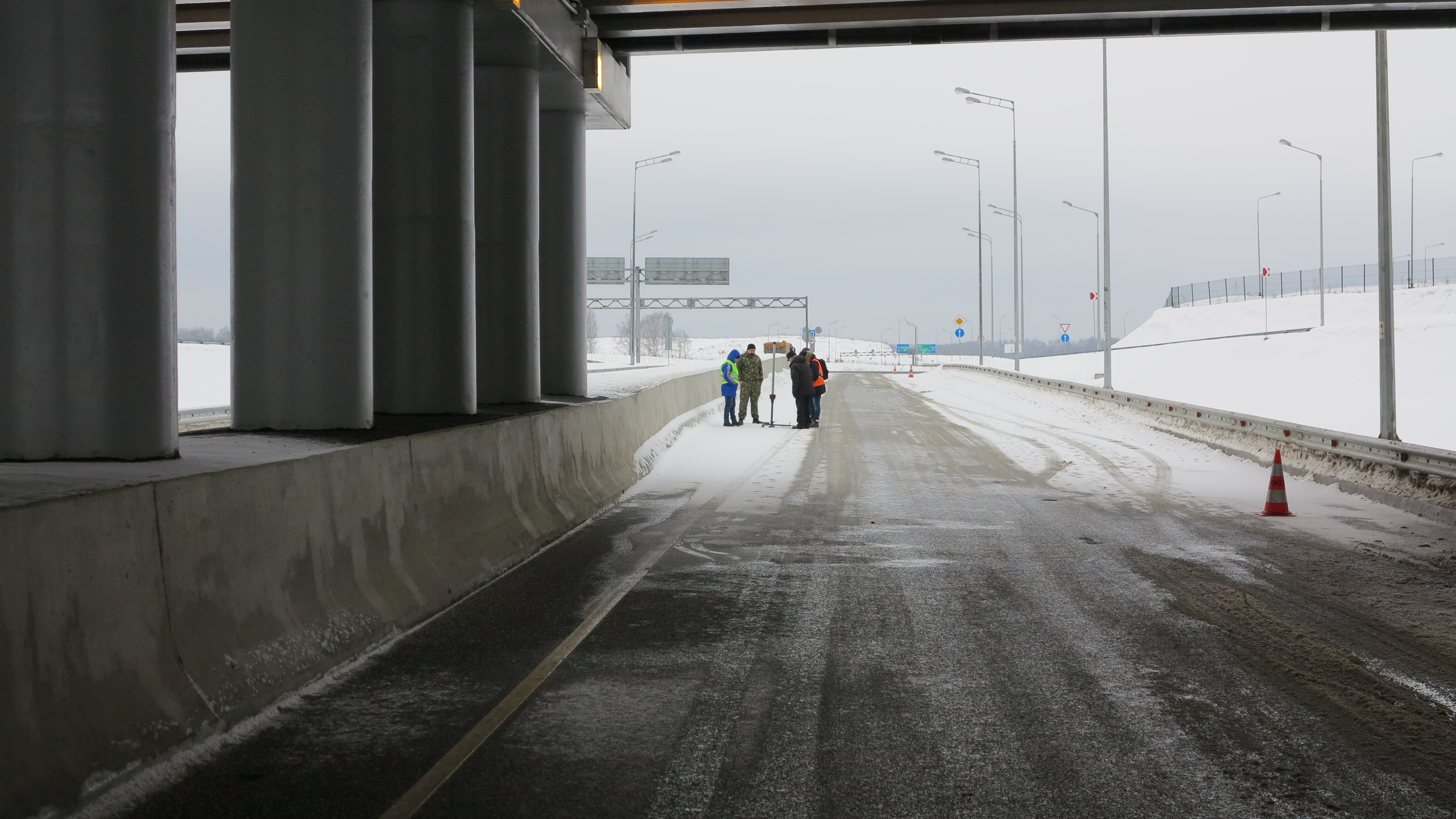 Через 30 минут
Распределение с нормой 10 г/м2
Распределение с нормой 20 г/м2
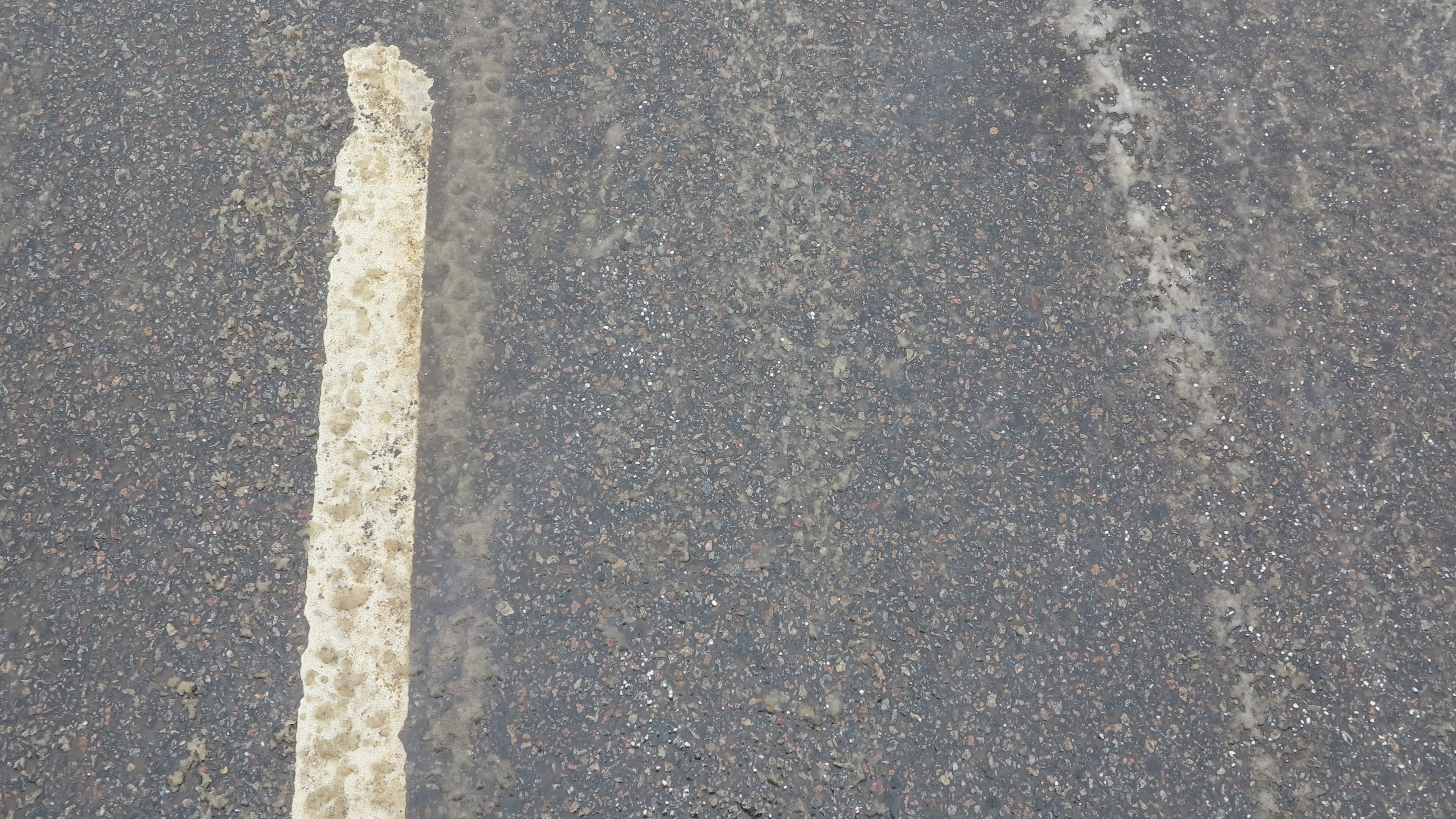 Из приведённых фото видно, что после проведения нормативных технических операций (обработка ПГР, выдержка) противогололёдный материал «АнтиАйс» практически уничтожил снежно-ледяные отложения на покрытии и соответственно повысил коэффициент сцепления в 1,8 -2,4 раза.
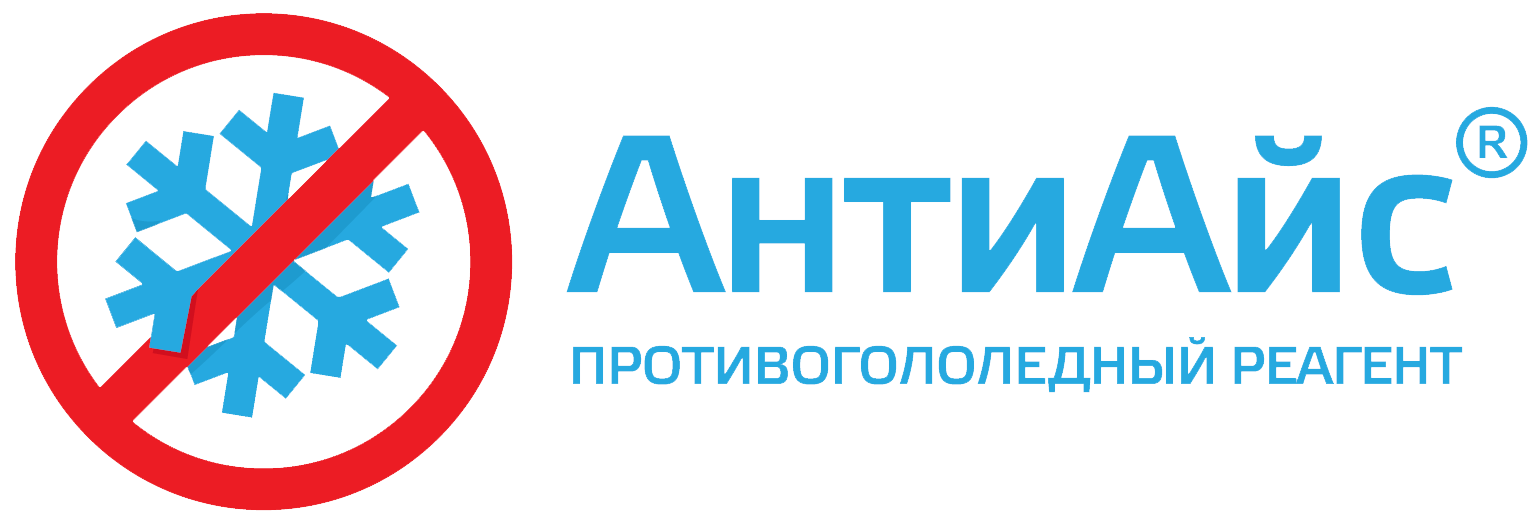 Распределение с нормой 30 г/м2
Тестовые испытания ПГР «АнтиАйс» Север в Свердловской области на автодороге «Первоуральск –п.Пильный»
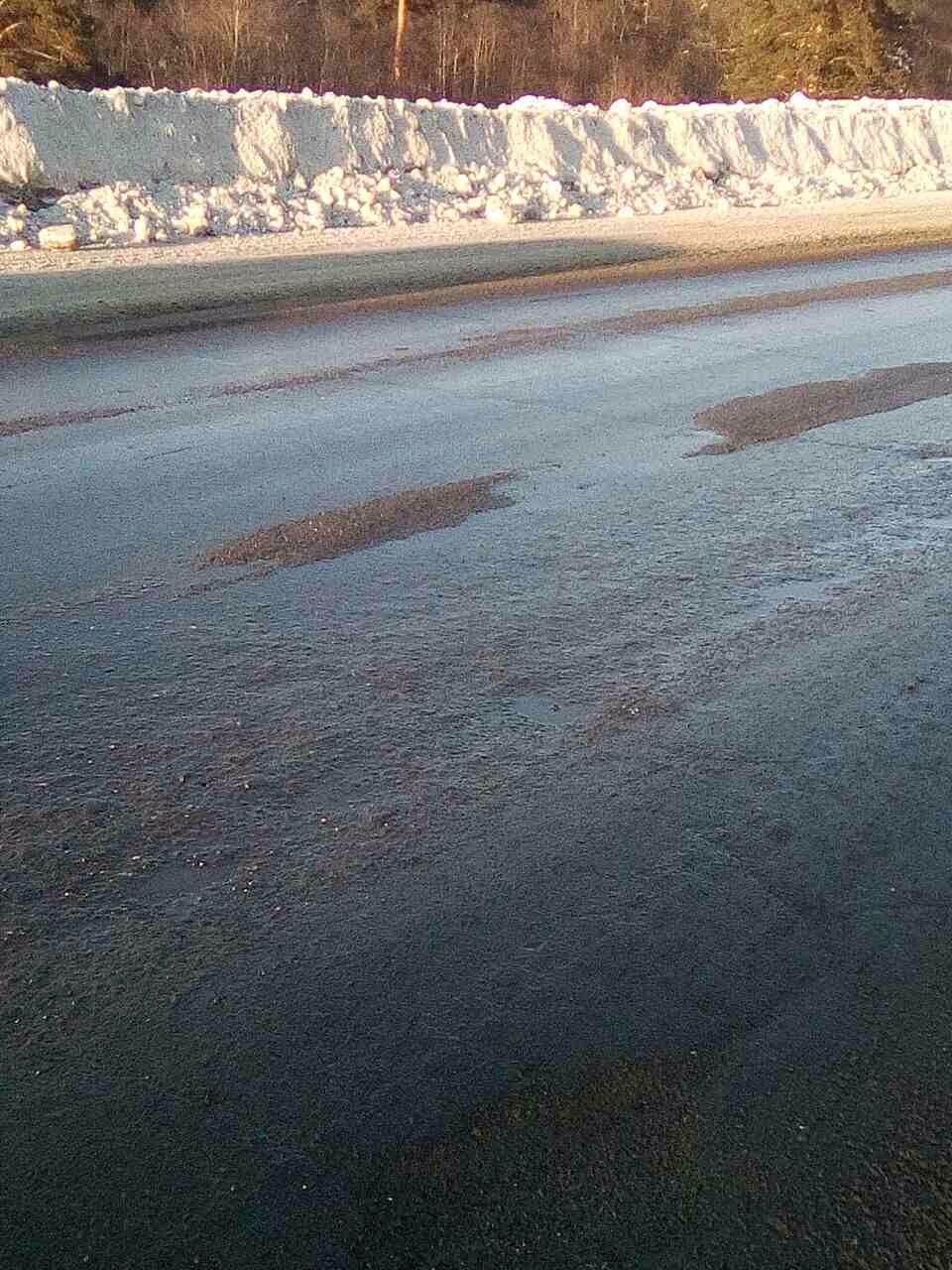 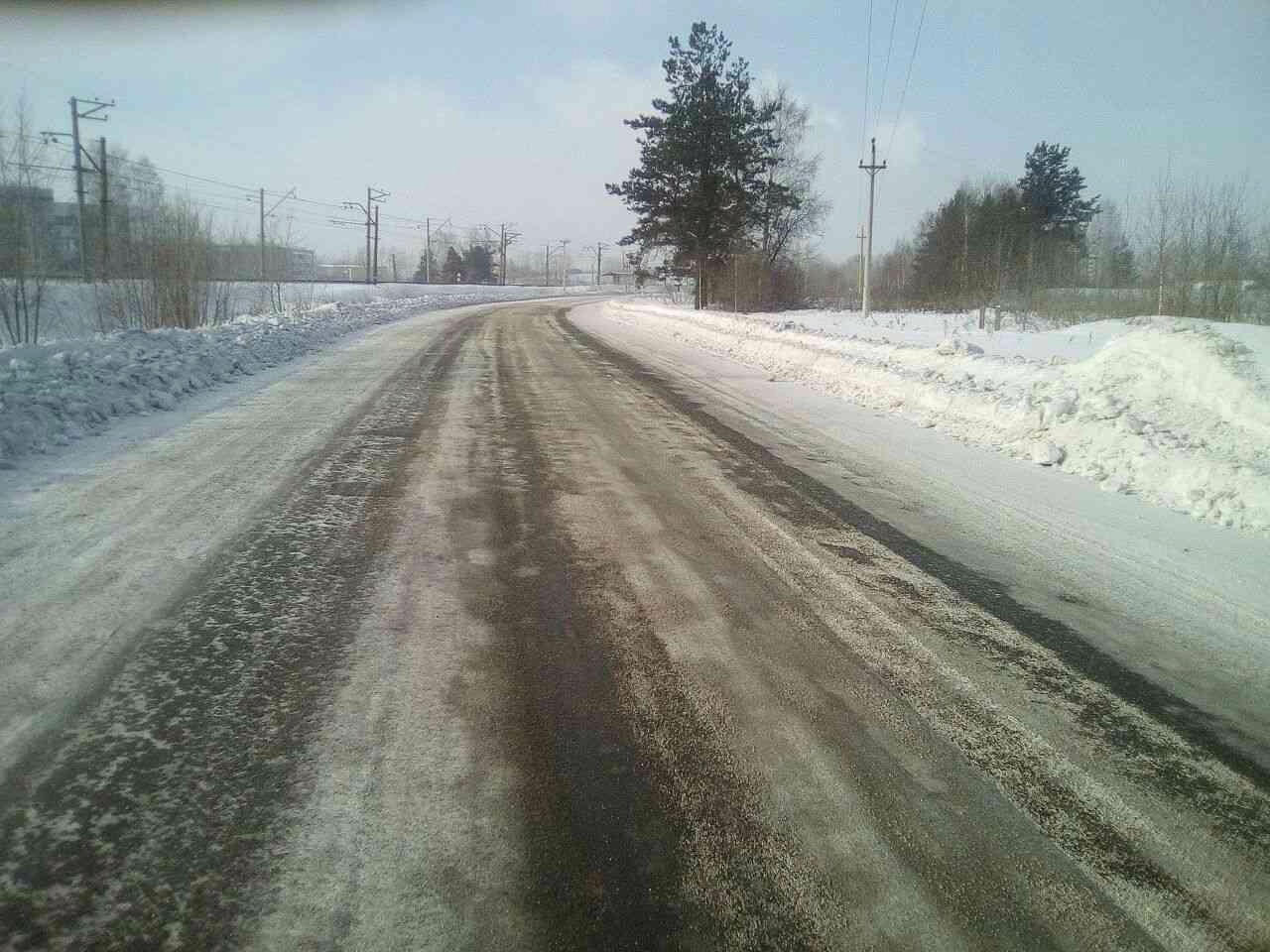 Температура окружающего воздуха – 270С удалённый жёсткий накат
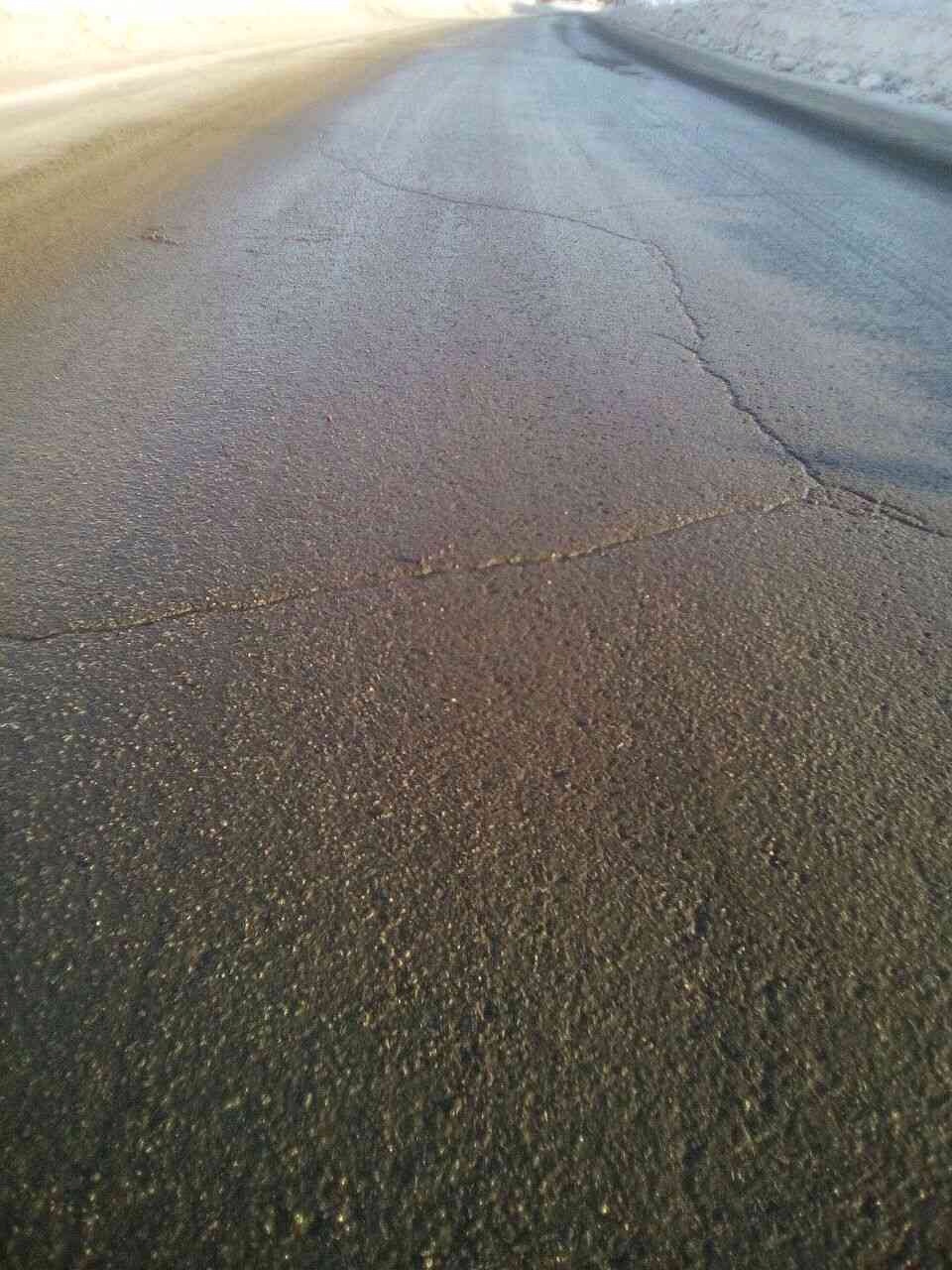 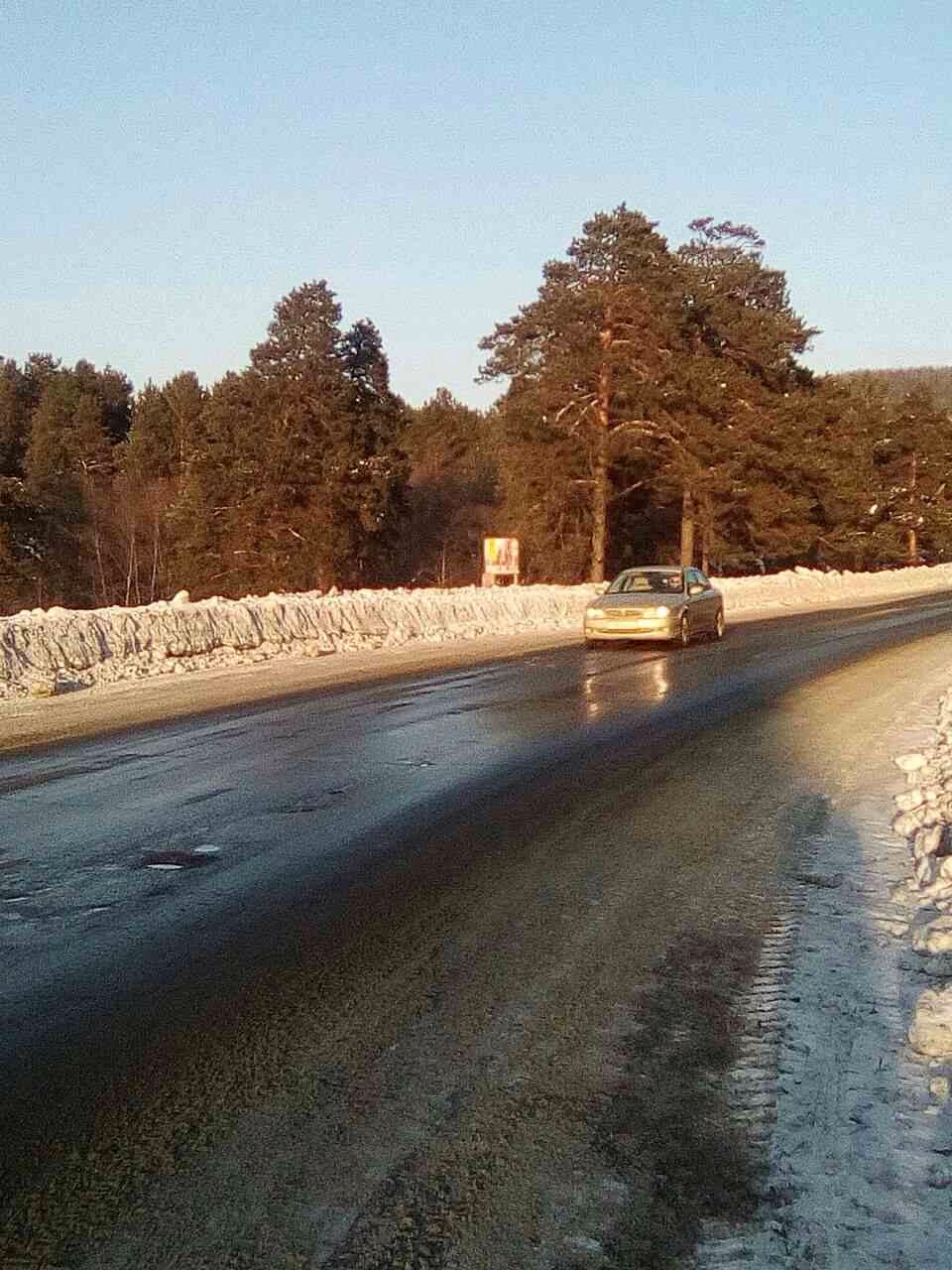 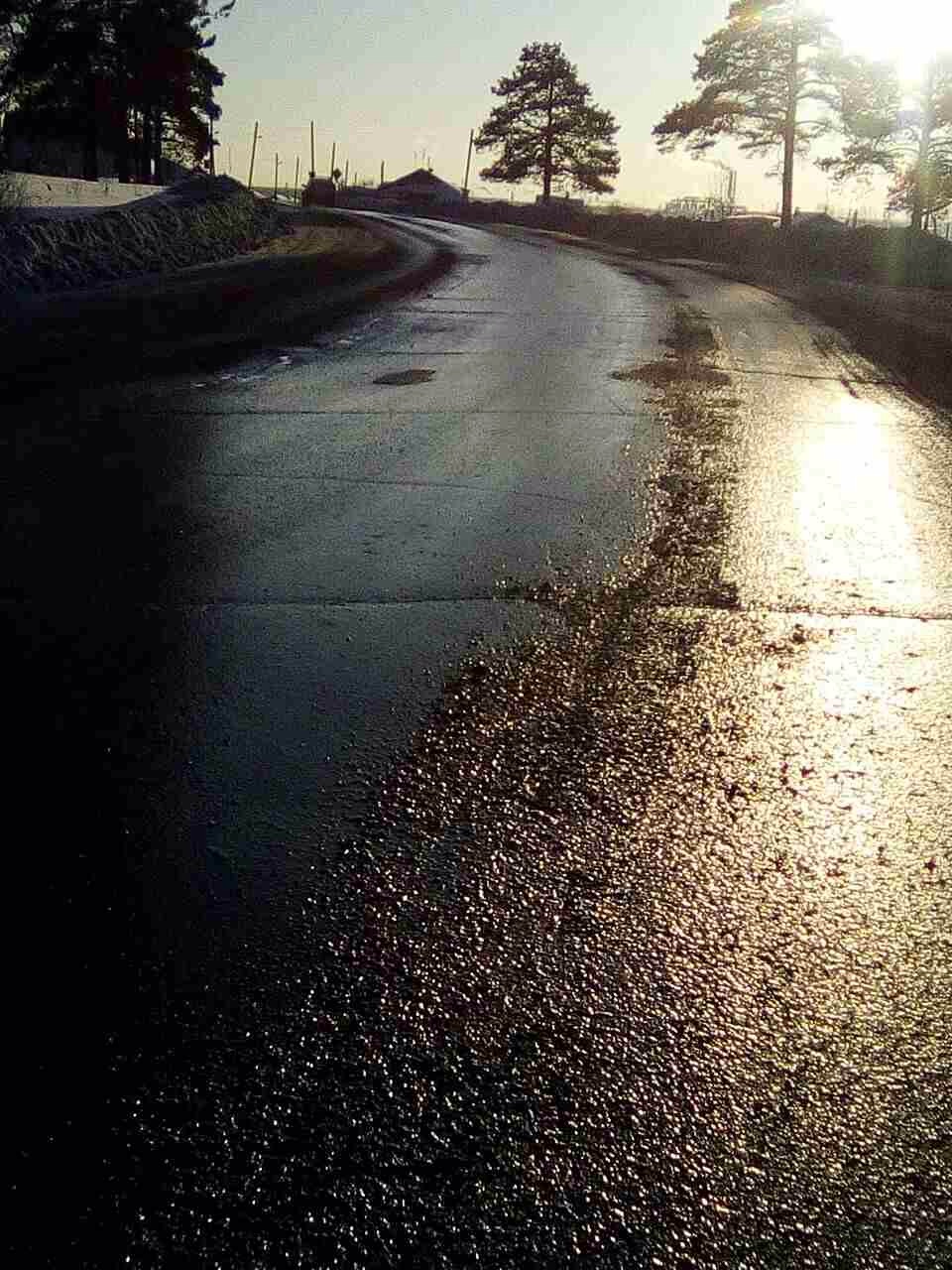 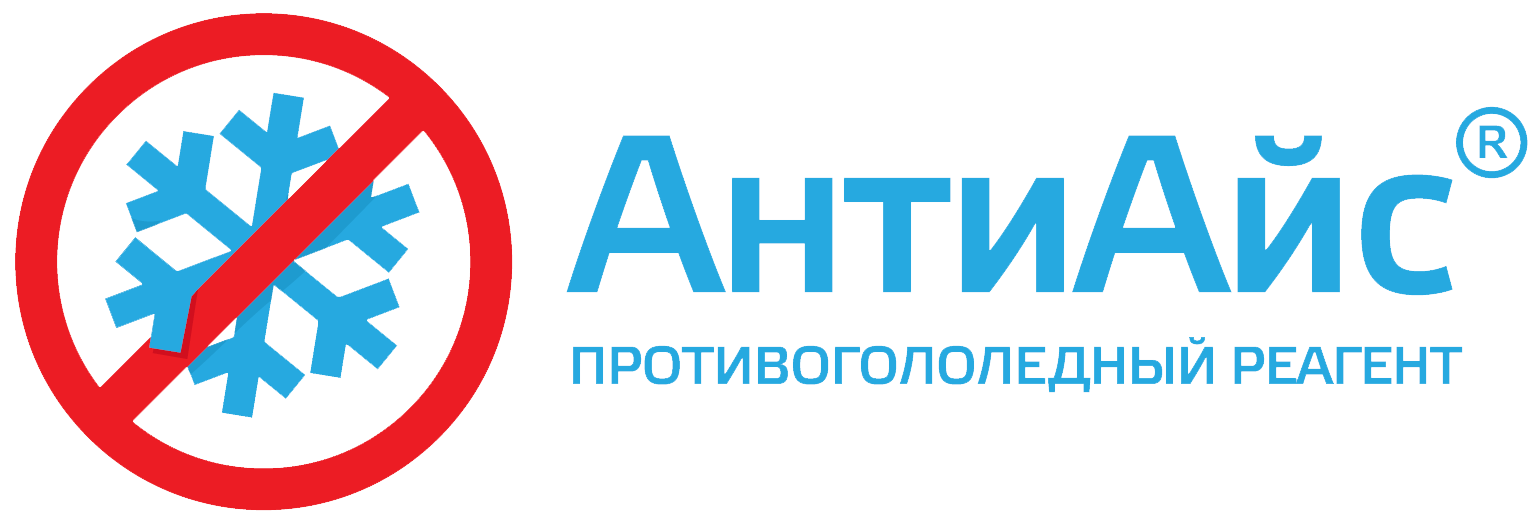 Через 2 часа при температуре окружающего воздуха –25оС покрытие дороги стало мокрое и чистое, без остатка наката
СЕРТИФИКАЦИЯ ПРОДУКЦИИ
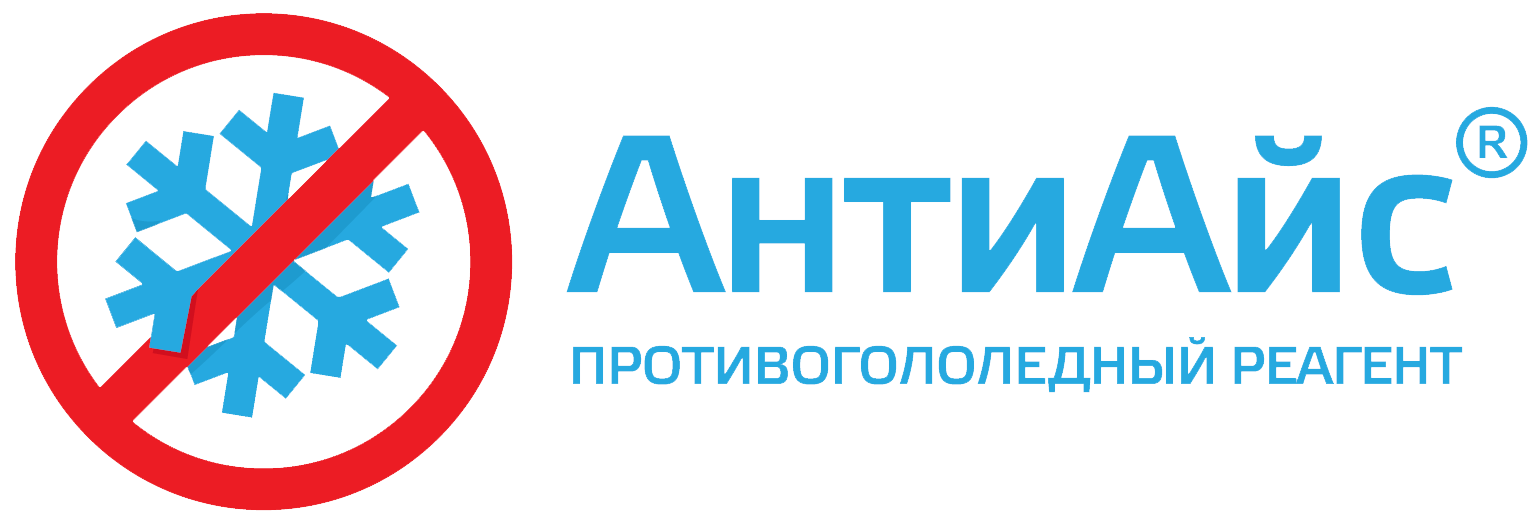 РЕАЛЬНАЯ АЛЬТЕРНАТИВА ПЕСКО-СОЛИ – «АнтиАйс»
* С учётом загрузки машины типа КДМ (5 т)
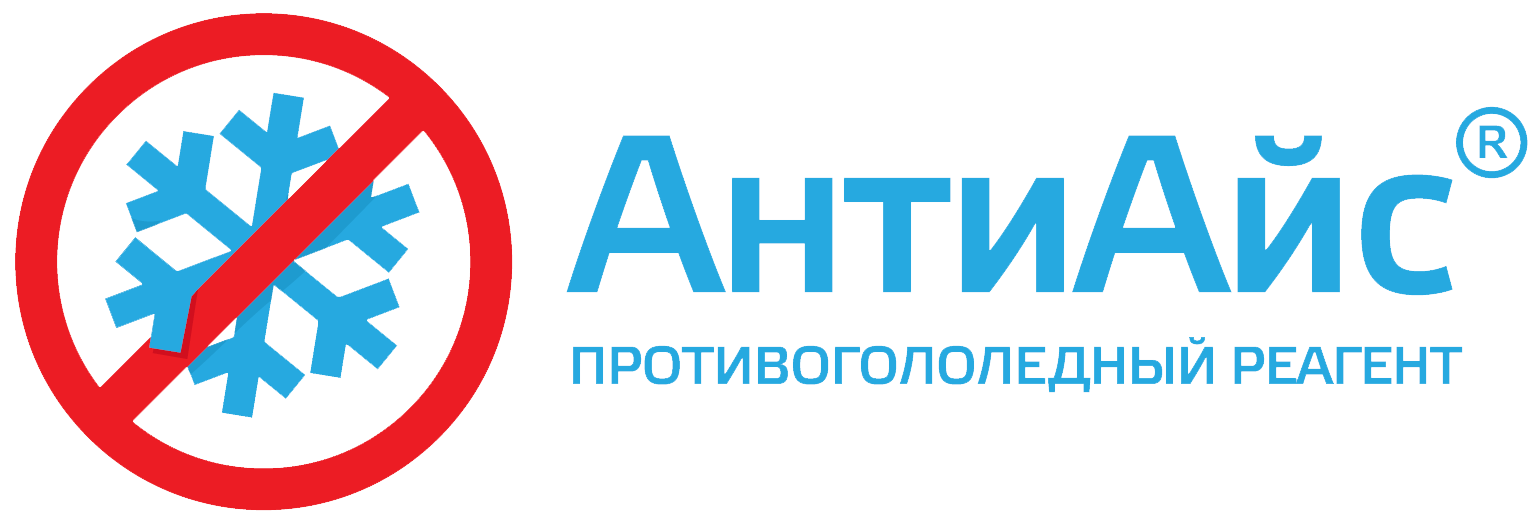 «АнтиАйс» – это две соли в одной грануле. Эффективный и экономичный противогололёдный материал, который является отличной заменой ПСС. Стоимость обработки 1 кв.м ПСС равно стоимости обработки ПГМ «АнтиАйс».
РЕАЛЬНАЯ АЛЬТЕРНАТИВА ПЕСКО-СОЛИ – «АнтиАйс»
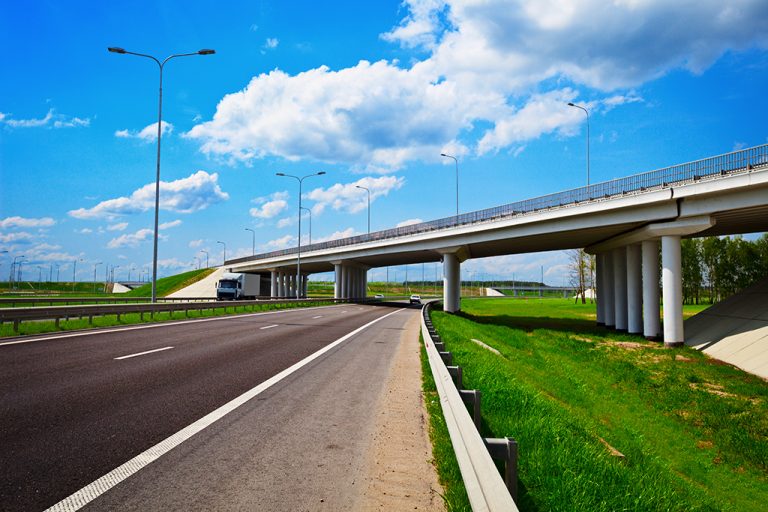 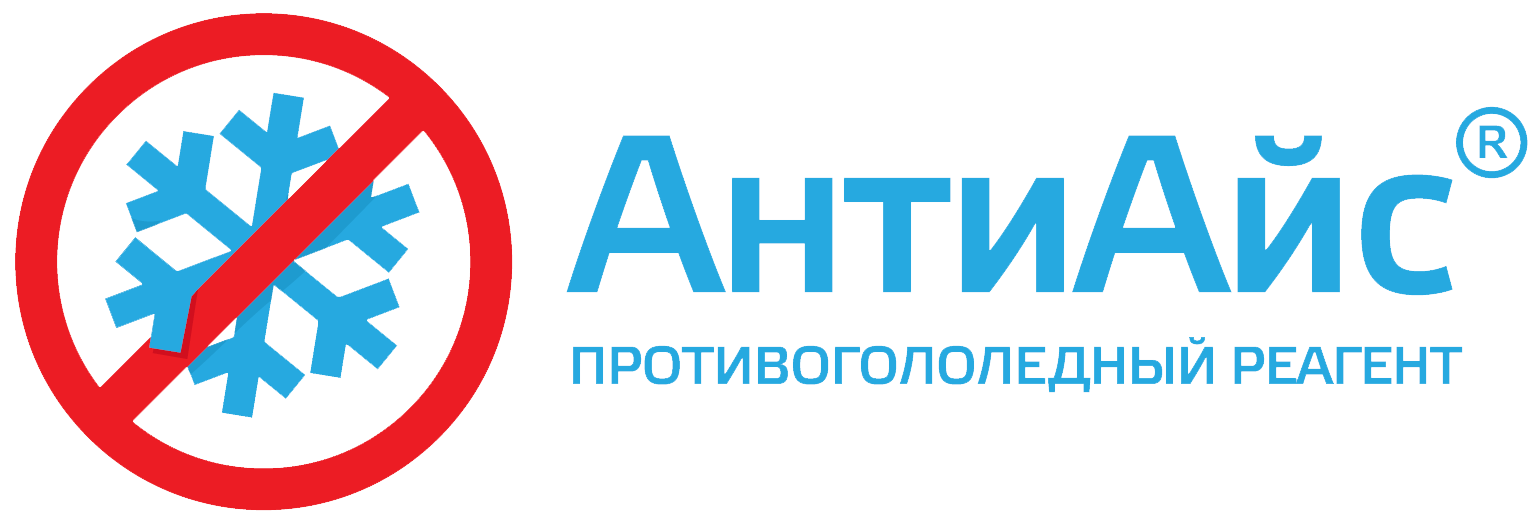 РЕАЛЬНАЯ АЛЬТЕРНАТИВА ПЕСКО-СОЛИ – «АнтиАйс»
СПАСИБО ЗА ВНИМАНИЕ!
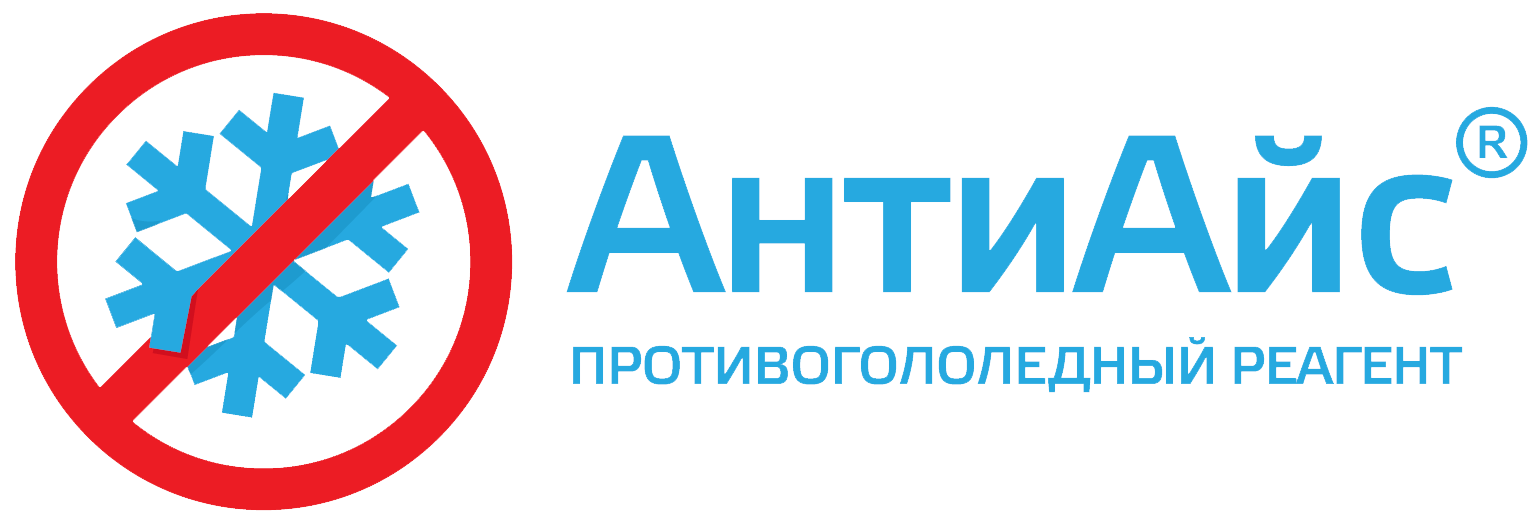